G-WOW Changing Climate, Changing Culture Professional Development's Influence on Classroom Teachers
Patricia Carpenter
Masters of Environmental Education
Thesis Research
July 18, 2016
Overview
Personal Background
Methods
Research Questions
Results
Limitations
Summary
Significance
Personal Background: Education
Masters of Environmental Education
B.S. Business Administration-Management
Major Environmental Studies
Wild Rockies Field Institute-Canyonlands
[Speaker Notes: WRFI- 60+days of backpacking, canoeing, and an immersion with Hopi and Navajo cultures
place-based course]
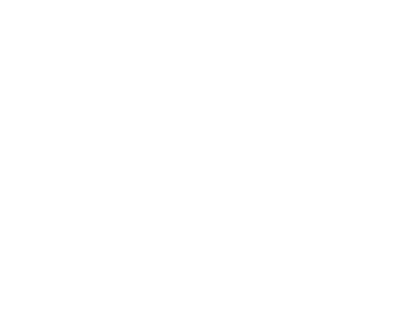 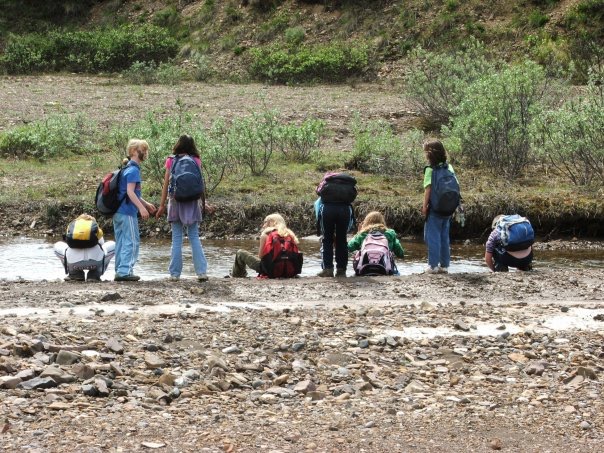 Personal Background:
Work Experience
Wilderness Therapy
Science & Nature Centers
WI Focus on Energy
UMD
[Speaker Notes: environmental educator
lead guide for various audiences]
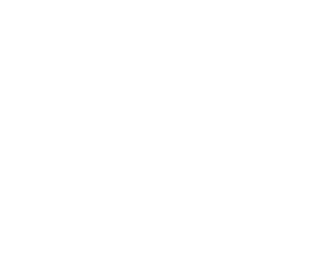 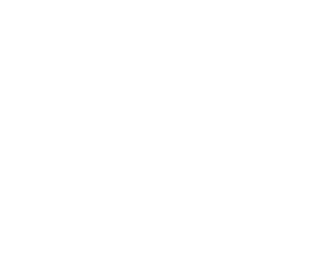 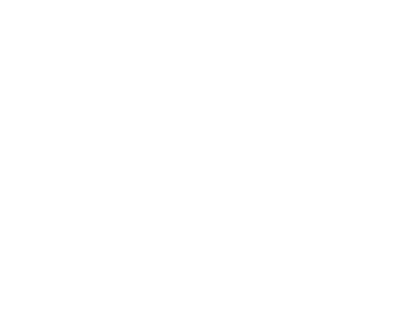 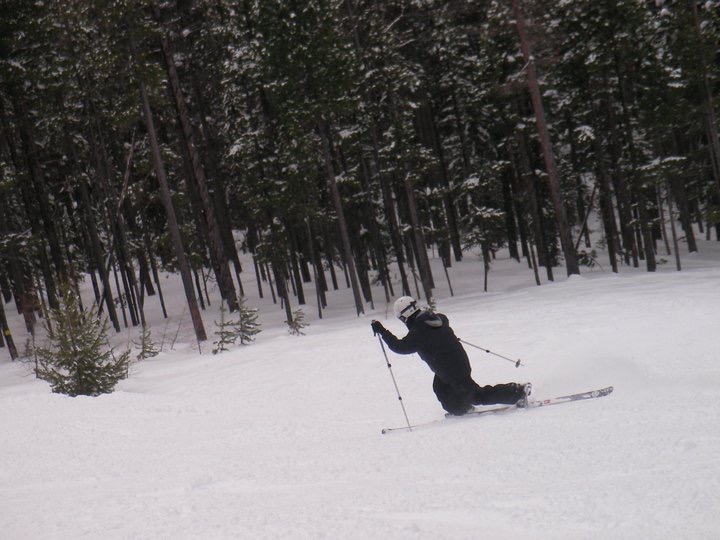 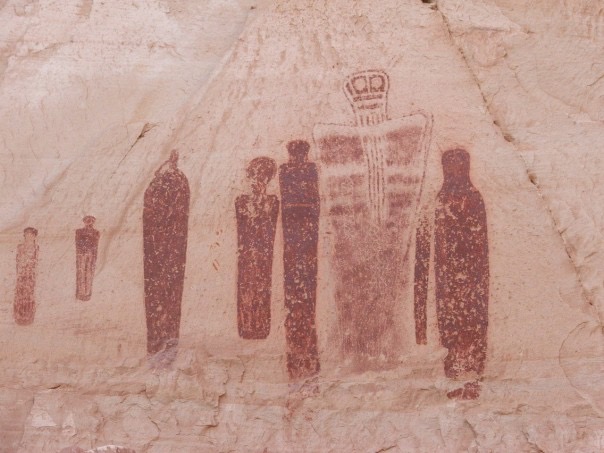 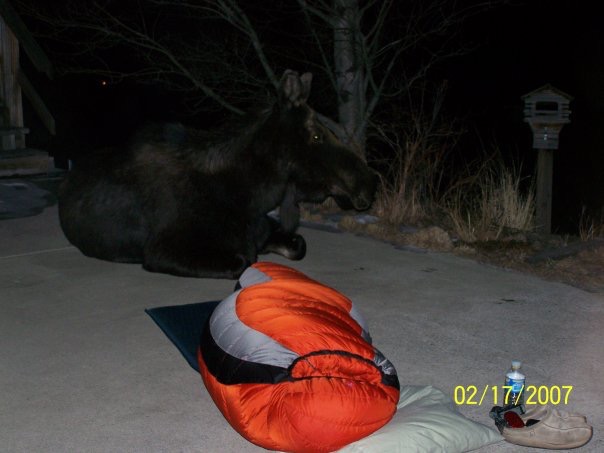 [Speaker Notes: travelled while obtaining my education and working]
Methods
Design:
Retrospective pretest-posttest
Population:
2015 G-WOW Classroom Teachers (9/20)
45% Response Rate
Instrument: 
Online Questionnaire
Semi-structured phone interview
Research Questions
Did participation increase or influence classroom teachers’:
Perceived level of climate literacy,
Pedagogical skills for teaching climate change science content knowledge,
Confidence regarding implementing the G-WOW model, 
Teaching practices regarding climate change education and implementation of the G-WOW model,
Intentions toward implementing climate education and/or teaching the G-WOW model in the future?
Research Questions
Did teacher participants implement the service learning component of the G-WOW curriculum?  What did teachers perceive as factors influencing or inhibiting their implementation of the service learning projects?
Did teacher participants perceive the G-WOW model as transferable to the student populations they teach?  If so, did they implement the G-WOW model in its original form or do they modify it?
Results: Demographics
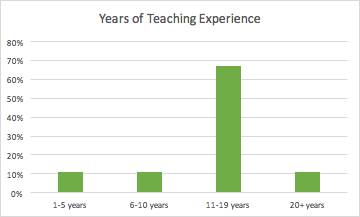 [Speaker Notes: experienced teachers]
Demographics
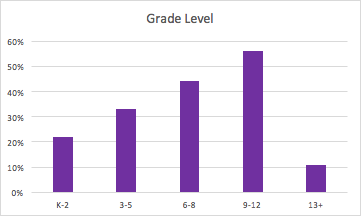 [Speaker Notes: majority middle-high school educators
note: some teach across categories]
Demographics
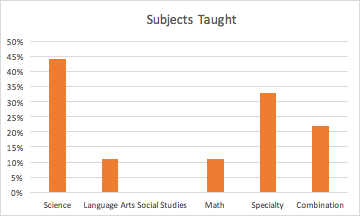 [Speaker Notes: mostly science, specialty, and combination]
Demographics
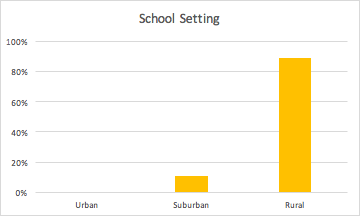 [Speaker Notes: mostly rural]
Demographics
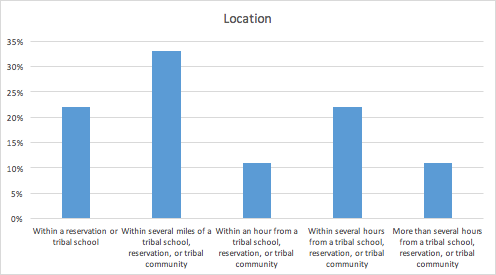 [Speaker Notes: most within an hour of a tribal school, reservation, or tribal community
half within several miles or within tribal school, reservation, or tribal community]
1a: Perceived Level of Climate Literacy
[Speaker Notes: Rating perceived personal level of climate literacy
From NOAA Climate Literacy]
1a: Perceived Level of Climate Literacy
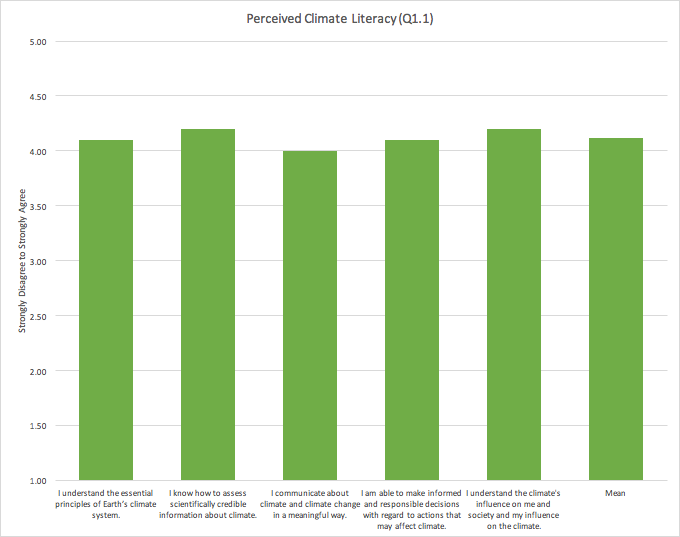 [Speaker Notes: Scale 1-5 from 1- Strongly disagree to 5 Strongly agree
Mean 4.12 between Somewhat Agree & Strongly Agree—4-5
strongest assessing scientifically credible information about climate & understanding climate’s influence on themselves and their influence on the climate—which, in research literature, are both considered areas of misconceptions]
1b: Pedagogical Skills for Teaching Climate Change Science Content Knowledge
[Speaker Notes: RIGHT NOW: at time of questionnaire=end of the school year
means
rating self pretty low prior—significant increase after attendance and another increase from last summer to right now
Low	High
1	2	3	4	5]
1b: Pedagogical Skills for Teaching Climate Change Science Content Knowledge
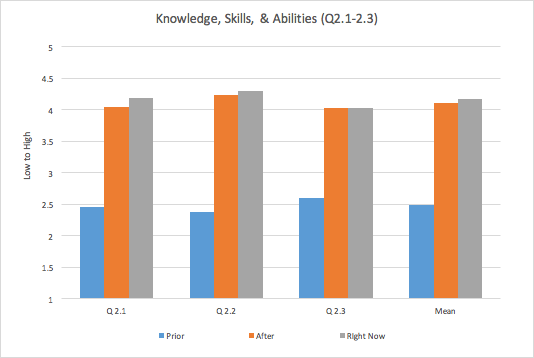 [Speaker Notes: Pedagogical Skills continued…
Summary of all the sets of items in this section
set 2.1: recommendations from psychology of climate change communication
set 2.2: most items focused on place-based and service learning in this set; most growth of the three sets
set 2.3: pedagogical skills based on Teed & Franco Pedagogical content knowledge principles
Teed & Franco, 2014
Low	High
1	2	3	4	5]
1b: Pedagogical Skills for Teaching Climate Change Science Content Knowledge
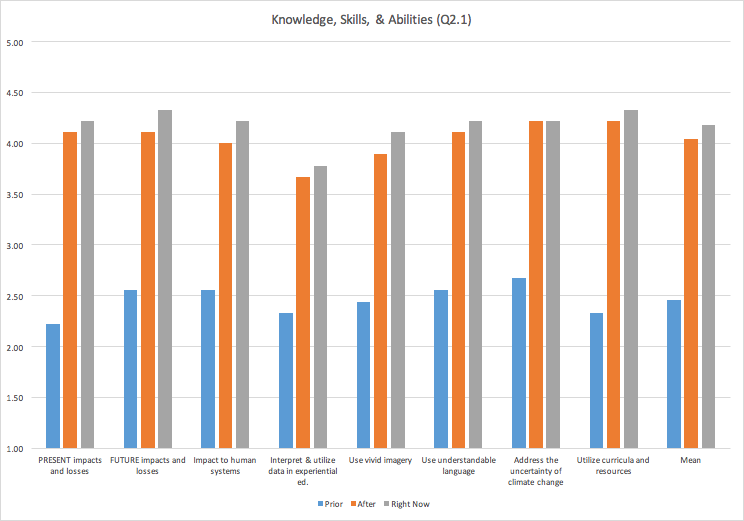 [Speaker Notes: Center for Research on Environmental Decisions, 2009—psychology of cc communication

Most growth in knowledge, skills, and ability to communicate: PRESENT impacts and losses, utilize curricula & resources, and FUTURE impacts and losses]
1b: Pedagogical Skills for Teaching Climate Change Science Content Knowledge
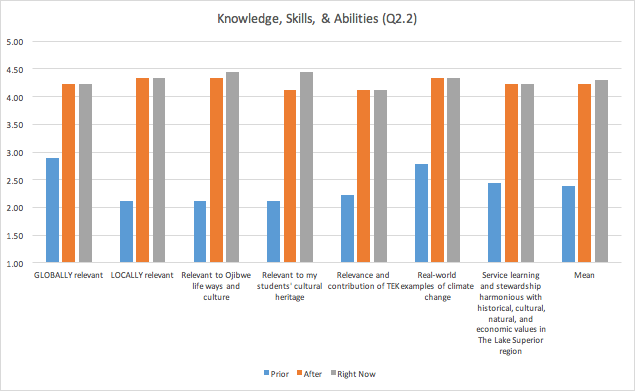 [Speaker Notes: Pedagogical Skills continued…
most items focused on place-based and service learning in this set
most growth of the three sets
most growth in communicating about: LOCAL relevance, Ojibwe life ways & culture, & relevance to my students’ cultural heritage

Rivers 2 Lakes - Ernst
Low	High
1	2	3	4	5]
1b: Pedagogical Skills for Teaching Climate Change Science Content Knowledge
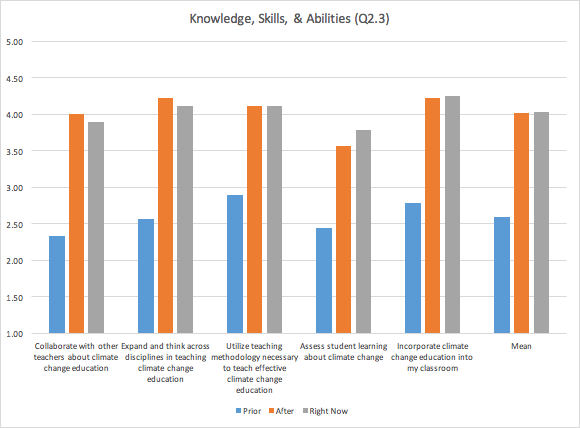 [Speaker Notes: Pedagogical Skills continued…
based on general pedagogical skills
largest amounts of growth in collaborating with other teachers, expanding and thinking across disciplines, and incorporating climate change education into their classroom

Low	High
1	2	3	4	5]
1b: Pedagogical Skills for Teaching Climate Change Science Content Knowledge
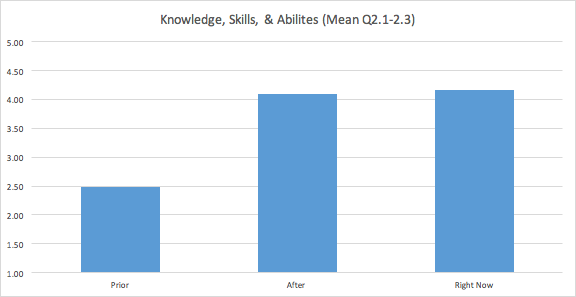 [Speaker Notes: Overall mean
significant increase in self-report rating knowledge, skills, and abilities]
1c: Confidence Regarding Implementing the G-WOW Model
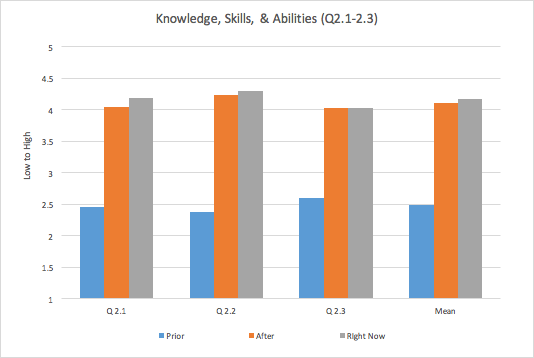 [Speaker Notes: confidence: belief in capability to perform.
Looking at PCK as an indicator of confidence for Confidence regarding implementing the G-WOW Model:
2.1 - series on framing CC and understanding communication based from psychology of CC
2.2 - place-based and service learning
2.3- general pedagogical skills (Teed)
MEAN of all three series of questions

Can look at the same data set again because this is their perceived knowledge, skills, & abilities—shows significant increase in after attending the institute and even higher ratings after implementing the curriculum into their classrooms]
1c: Confidence Regarding Implementing the G-WOW Model
[Speaker Notes: Mean shows agreement that there was a degree of confidence in teaching about climate change prior to the institute but there was also an increase in confidence from teaching climate change prior to the institute to confidence in teaching about climate change right now]
1c: Confidence Regarding Implementing the G-WOW Model
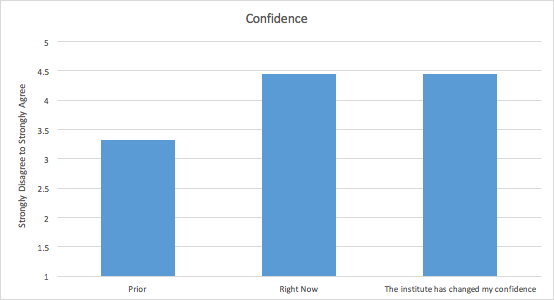 [Speaker Notes: 1 strongly disagree; 2 disagree; 3 neither agree nor disagree; 4 agree; 5 strongly agree
I was confident in implementing Climate Change Education Prior…
I am confident regarding implementation right now…
The G-WOW institute changed my confidence…]
1d: Teaching Practices Regarding Climate Change Education & Implementation of the G-WOW Model
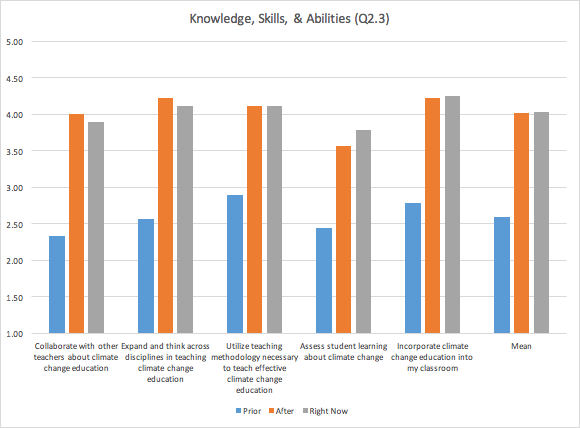 [Speaker Notes: general pedagogical skills (Teed)
rating knowledge skills and abilities on teaching practices— 1 low 5 high
largest amounts of growth in collaborating with other teachers, expanding and thinking across disciplines, and incorporating climate change education into their classroom]
1d: Teaching Practices Regarding Climate Change Education & Implementation of the G-WOW Model
[Speaker Notes: descriptions of what changes they made regarding instructional practices or curriculum:
local impacts, relation to science standards, developing a unit of study on the institute]
1d: Teaching Practices Regarding Climate Change Education & Implementation of the G-WOW Model
[Speaker Notes: Prior Mean lower—closer to No
After mean almost all Yes 
Very low SD After institute
even though starting at different levels of use, low level of variation in what instructional approaches are being incorporated into the classrooms]
1d: Teaching Practices Regarding Climate Change Education & Implementation of the G-WOW Model
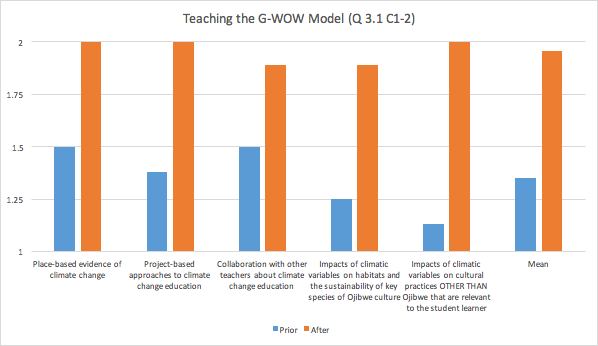 [Speaker Notes: can see the less variation after institute—1.96 mean
most growth in: impacts of climatic variables on cultural practices OTHER than Ojibwe relevant to student learner & impacts of climatic variables on habitats and the sustainability of key species of Ojibwe culture]
1e: Intentions Toward Implementing Climate Education and/or Teaching the G-WOW Model in the Future
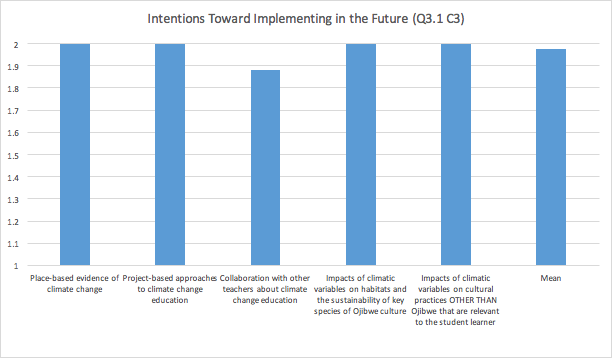 [Speaker Notes: INTENTIONS toward:
overall mean 1.96—strongly suggests these methods including place-based, project based, collaboration, and variables relevant to Ojibwe culture and other cultures are intended to be used in the future]
2: Did teacher participants implement the service learning component of the G-WOW curriculum?
[Speaker Notes: from question 3.2]
2: Did teacher participants implement the service learning component of the G-WOW curriculum?
[Speaker Notes: from question 3.2]
2b: What did teachers perceive as factors influencing or inhibiting their implementation of the service learning projects?
[Speaker Notes: FACTORS INHIBITING OR ASSISTING IMPLEMENTATION:
Report of Means:
Significant-
Yellow-strongest assisters to implementation; green—next strongest— ALL MEANS ABOVE 4—“not an obstacle”]
2b: What did teachers perceive as factors influencing or inhibiting their implementation of the service learning projects?
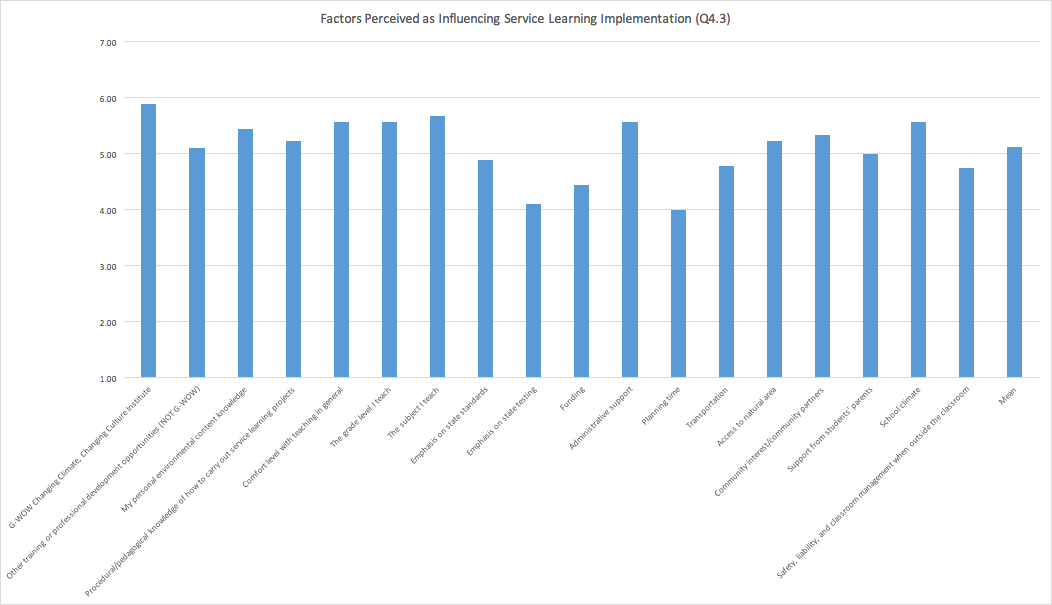 [Speaker Notes: Looking at the means again—4 is considered neutral/not an obstacle and no mean falls below this mark]
3: Did Teacher Participants Perceive the G-WOW Model as Transferrable to the Student Populations They Teach?
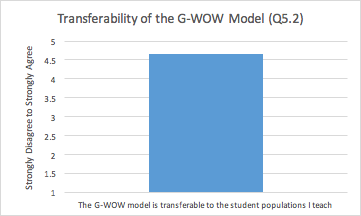 [Speaker Notes: TRANSFERABILITY4=agree 5=strongly agree

Regardless of proximity to tribal school or community, the mean of the respondents was 4.67 between agree and strongly agree—that the curriculum is transferable to their student populations]
3b: If so, Did They Implement the G-WOW Model in its Original Form or Did They Modify It?
3b: If so, Did They Implement the G-WOW Model in its Original Form or Did They Modify It?
[Speaker Notes: Looking at this individually most responses look like they are using the model relevant to their culture compared to where they teach—

what this shows is even outside of Ojibwe country the model is being seen as being adaptable to work within their schools—
Can learn more from interviews:
Transferability and modifications of the model
Other relevant formal/informal training vs Institute influence
Barriers/Facilitators of service learning]
Limitations
Predisposition to EE/climate change ed. & service learning
Self-report of perceptions
2015 summer institute
Classroom Teachers delimitation; no student measures
Experienced teachers: Funding not provided to incentivize service-learning
Assumption: Reported service learning projects are contributing to student outcomes and mitigating/adapting to climate change
[Speaker Notes: future study—Get a longitudinal measure of teacher outcomes but also student outcomes and the overall impact of service learning on student outcomes and whether they are considered responsible action toward climate change]
Summary
Agreement of perceived climate literacy
Increases in:
PCK & skills for teaching CC
Confidence
Lack of significant barriers to implementing service learning—Institute contributed to action
Model as transferable to student populations despite location
All respondents use the G-WOW model in some form
[Speaker Notes: Did participation increase or influence classroom teachers’:

Pedagogical skills for teaching climate change science content knowledge, Some, after the institute, brought students up and some of them could have been further impacted by this experience

will be able to learn more from interviews]
Significance
Transferable across cultures
Consider G-WOW methods
Professional Development
G-WOW Positive influence
[Speaker Notes: Transferable across cultures: Participants cultivated connections to the content despite their cultural identity
Consider the methods: Experiential and place-based teaching of the G-WOW Institute as important in considering methods for forming and implementing successful climate change education.
Service-learning project: literature suggests encourages students to engage in their communities, think critically, and act responsibly. For the sustainability of this and future generations, it is imperative youth understand their actions make a difference and apply their knowledge toward community-based action. 
Professional development: important to look at the success of G-WOW as an example of extending beyond conventional environmental educational focusing on simply increasing awareness
G-WOW: Positive influence on respondents to incorporate relevant climate change education and service-learning projects with their student audiences]
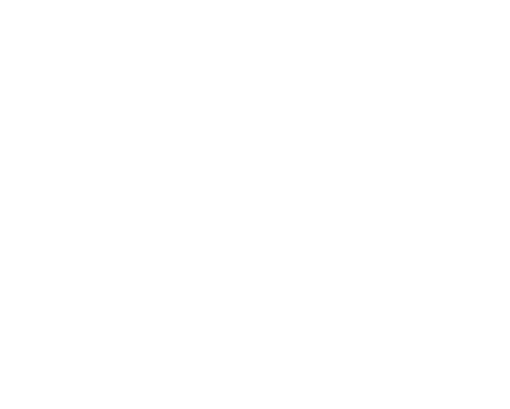 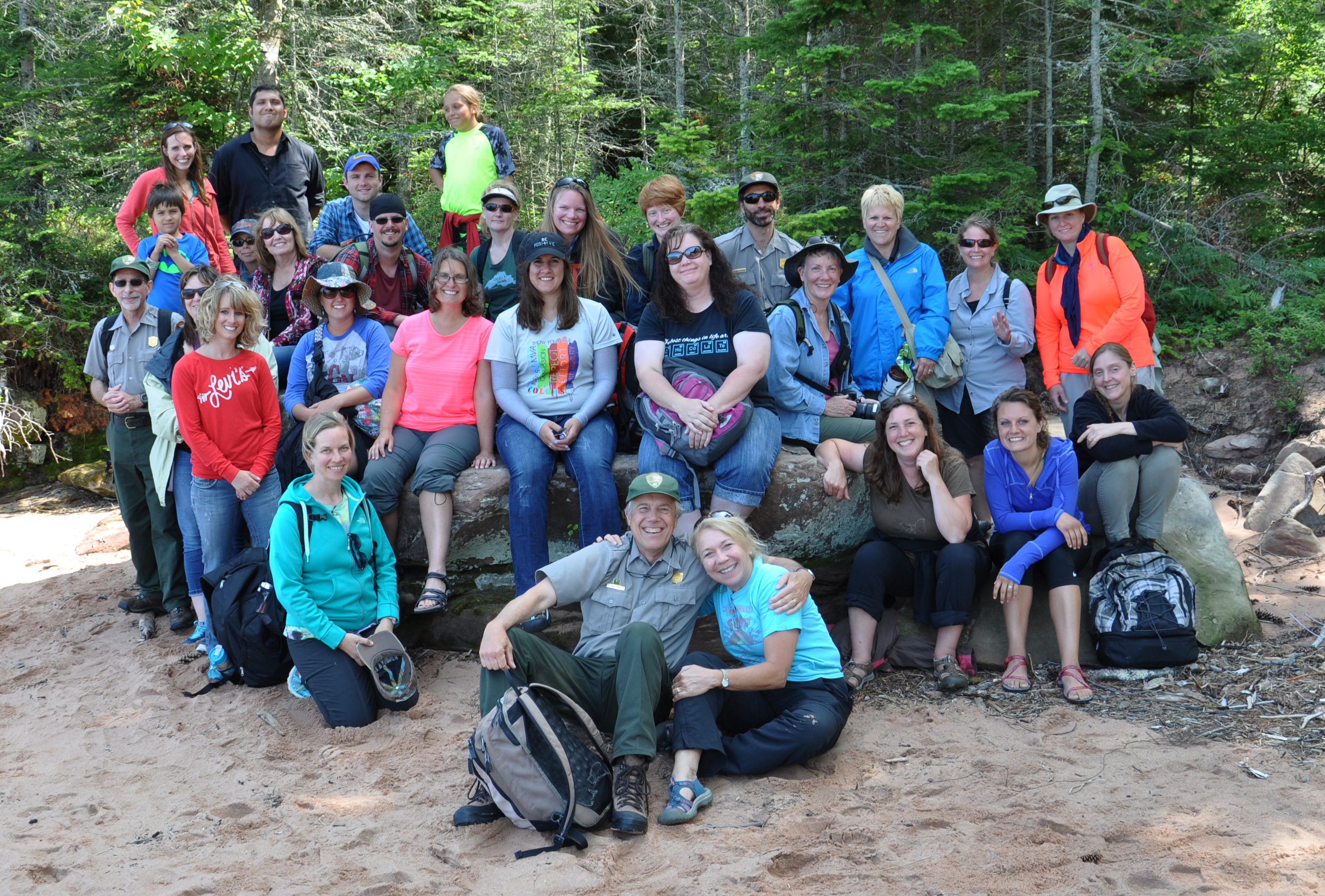 Questions?
Contact: pjcrusch@gmail.com
[Speaker Notes: Thank you
Cathy, Roxanne, Julie Ernst]